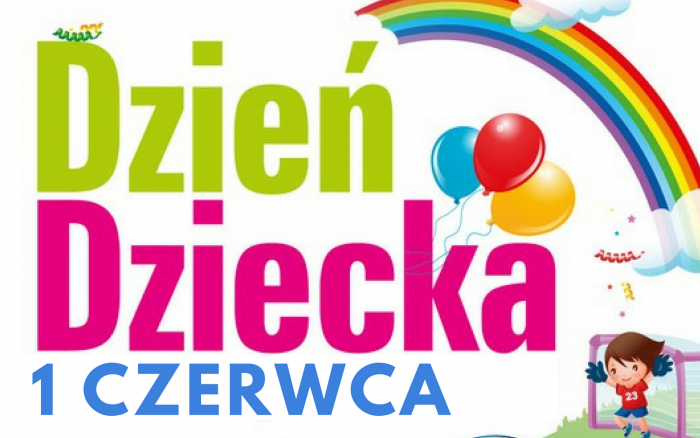 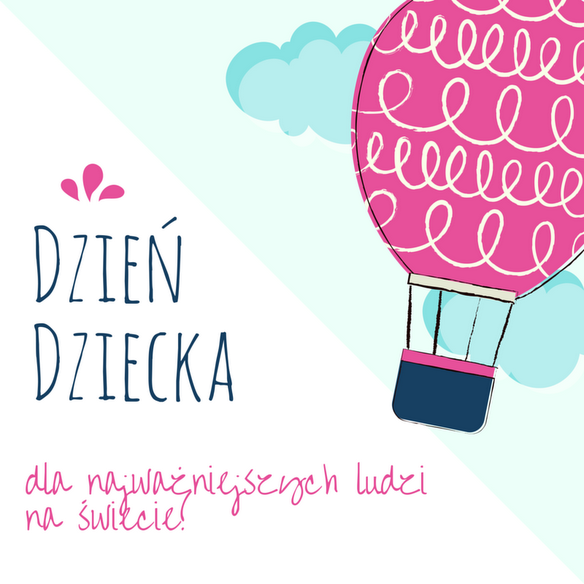 Musisz pamiętać, że DZIECKO czyli TY – to dla rodziców najważniejszy człowiek na świecie.
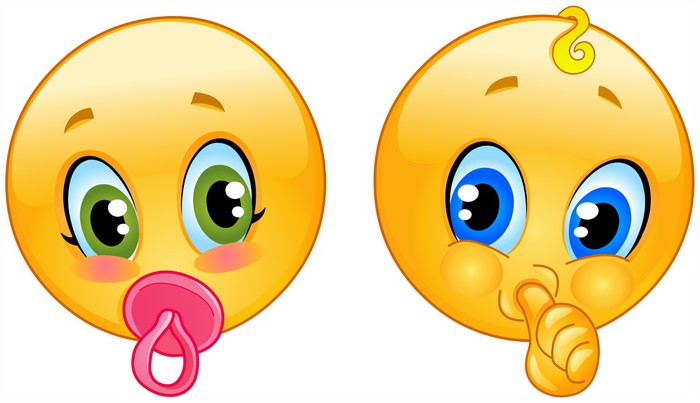 Ważną rzeczą w naszym życiu - są cele, do których dążymy. Wtedy nasze życie ma sens, dlatego Ty też miej cel i płyń do niego.
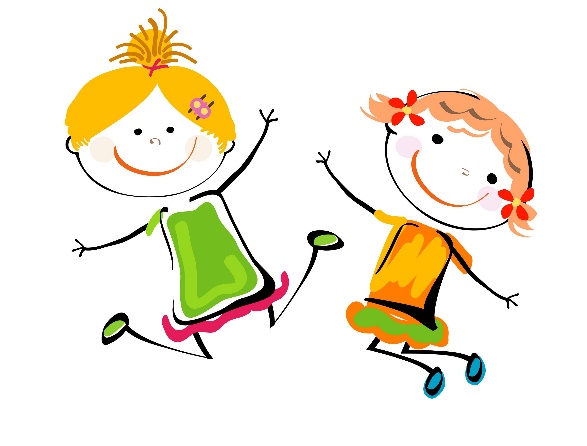 Jesteś mądry i odważny,dlatego jestem pewna, że TOBIE wszystko się uda!
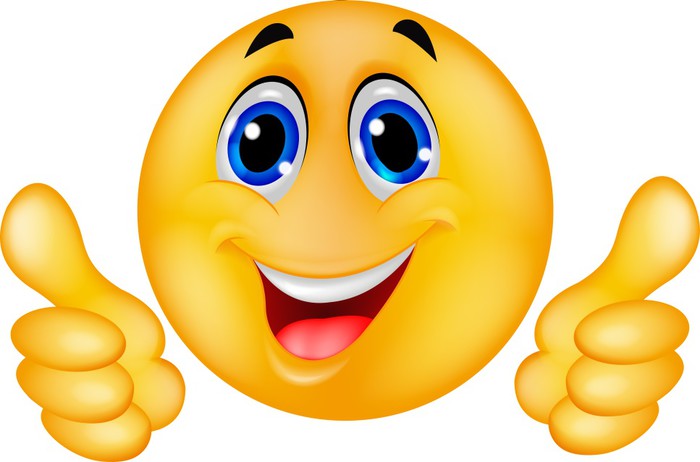 Nie bój się marzyć i miej marzenia.
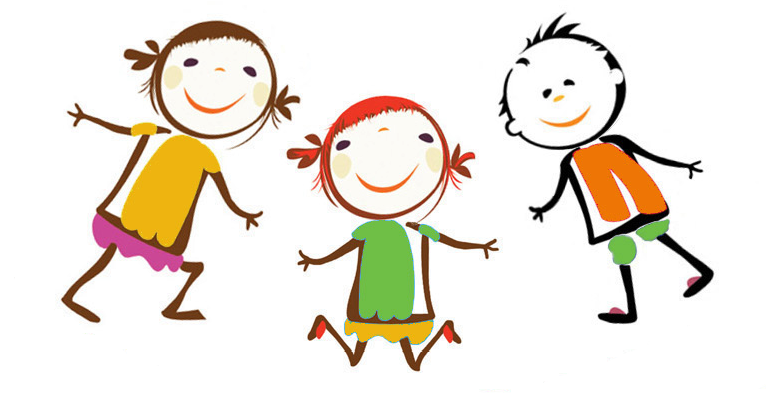 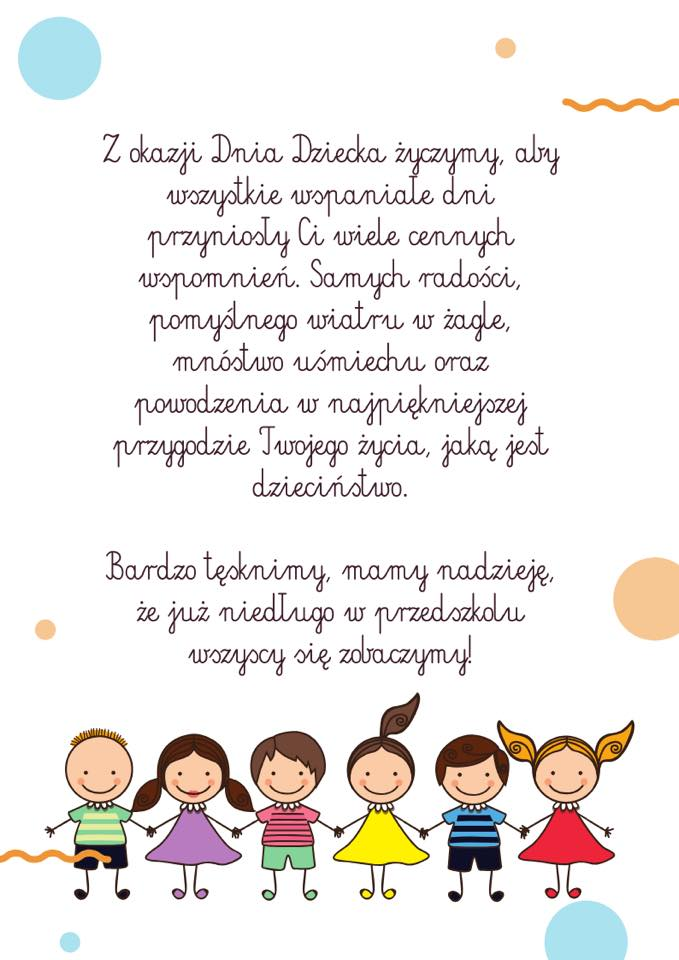 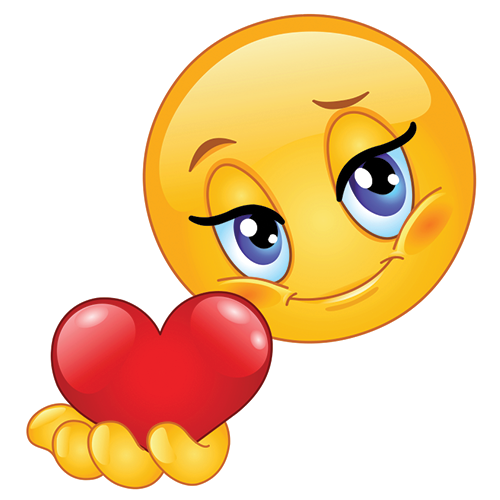 W prezentacji wykorzystano następujące źródła:grafika gogle, www.ewelinaart.blogspot.com, www.plakatowka.blogspot.com